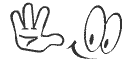 Анализ предложений непродовольственных товаров на примере детского конструктора.
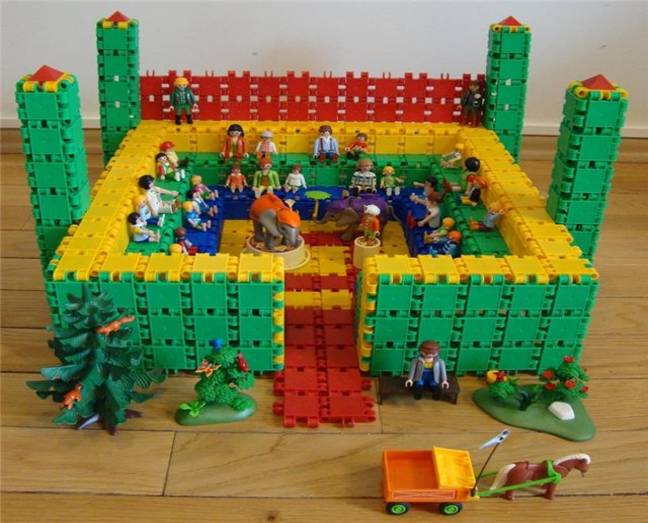 Подготовила:учитель технологии Ишметова Л.Ф.
Чем отличаются условия хранения продовольственных товаров от непродовольственных?
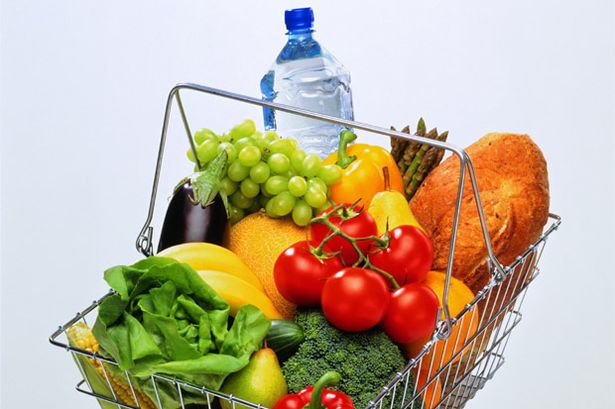 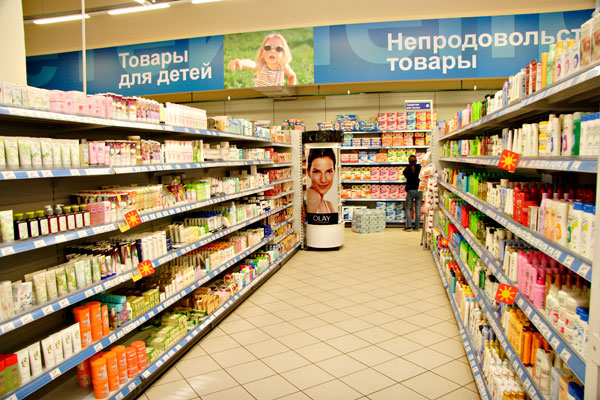 Детский конструктор - это увлекательное путешествие в мир творчества и фантазии, он способствует развитию мелкой моторики, координации и воображения.
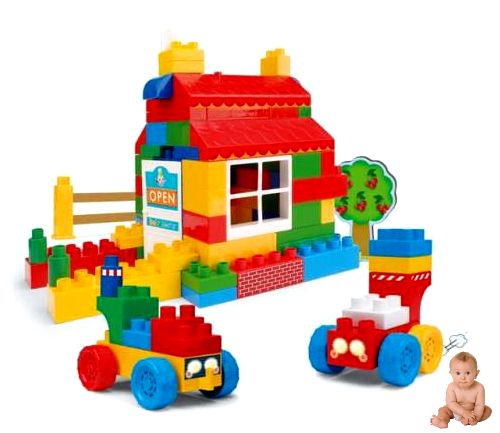 Виды  конструкторов.Металлический конструктор
появился в Англии более ста лет назад, в 1901-м году.
Деревянный  конструктор
придуман  в Австрии
поступил на прилавки магазинов в 1903 году.
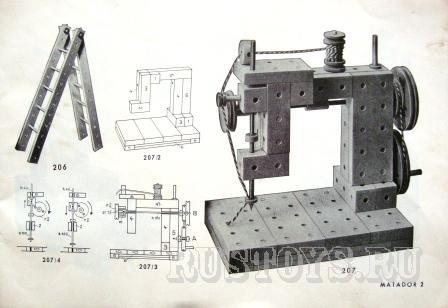 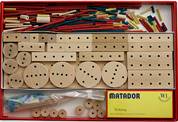 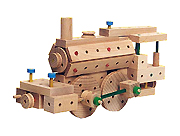 Пластмассовый конструктор Лего
родиной этого конструктора является Дания. 
пластмассовый кубик появился лишь в 1947 году.
Болтовые конструкторы.
Они бывают из различного материала. 
История создания конструкторов началась в 1898 году в Ливерпуле (Англии) в маленькой мастерской.
Магнитные конструкторы
Состоят из палочек и шариков намагниченных, которые «прилипают» друг к другу.
Электронный
развивающая и обучающая игра, с помощью которой можно самостоятельно собрать различные электронные схемы или отдельные детали и приспособления.
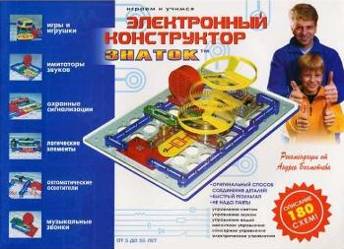 Контурные конструкторы
Такие конструкторы состоят из множества трубочек, которые легко сгибаются, принимая различные положения. В состав входят крепежи и палочки, разные по цвету и размеру. С их помощью создаются причудливые модели
Керамический
Он представляет собой набор кирпичиков и дополнительных деталей.
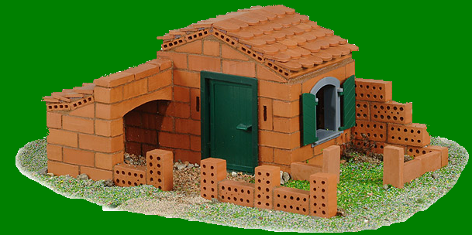 Конструктор – трансформер
Когда одна модель может превращаться в другую.
Суставные
Соединительные элементы, словно суставы.
Профессия «конструктор».
Конструктор разрабатывает изделия и приборы, которые планируется производить.
Задание
1.  С помощью бумаги(белой и цветное), ножниц изобрести  конструктор, то есть построить:
А)Модель машины 
Б)Модель вазы
2.Записать условия хранения вашего конструктора(4-6 пунктов)
Рефлексия
Я сегодня узнал(а)…
Я научился(научилась)…
Мне было…
Я рад(а)…
Спасибо за внимание!
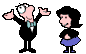